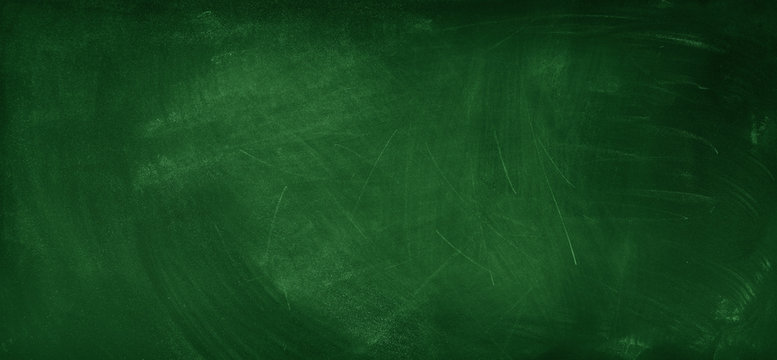 グシャの世界史探究授業　ヨーロッパ⑨
フランク王国③
（分裂）
カール大帝の死後、
フランク王国はどんな状況になったのか？
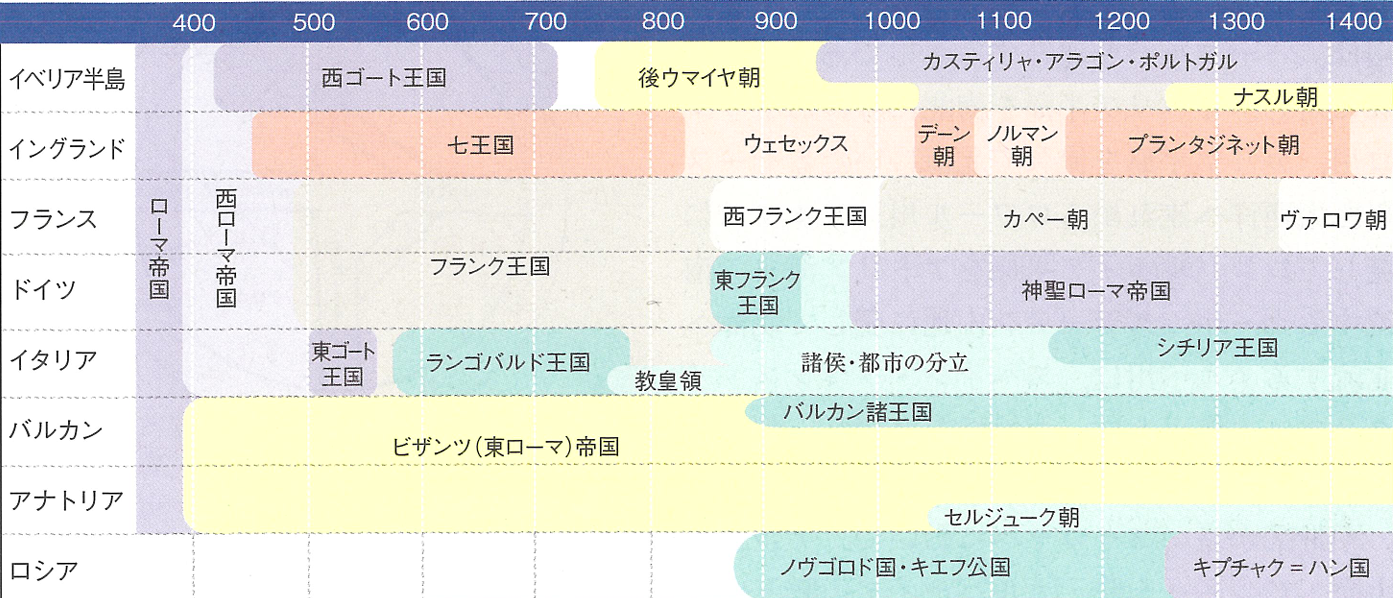 ここ！
資料：『詳説世界史研究』山川出版社
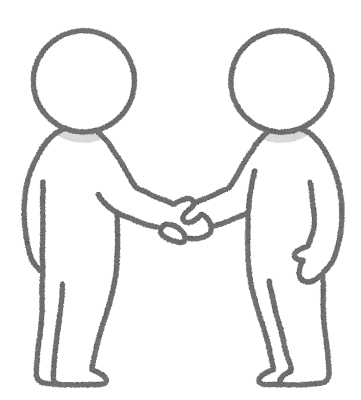 カール大帝
伯
＝地方　
　領主
個人的な関係で成立
カール大帝の死後…
後継者争いで内乱に
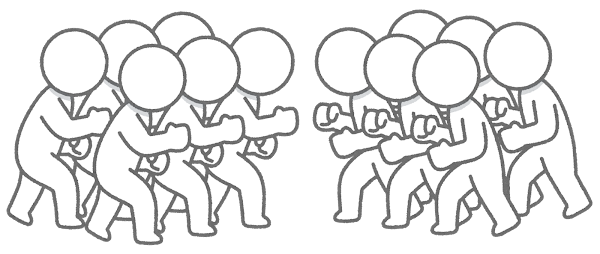 子
子
伯
伯
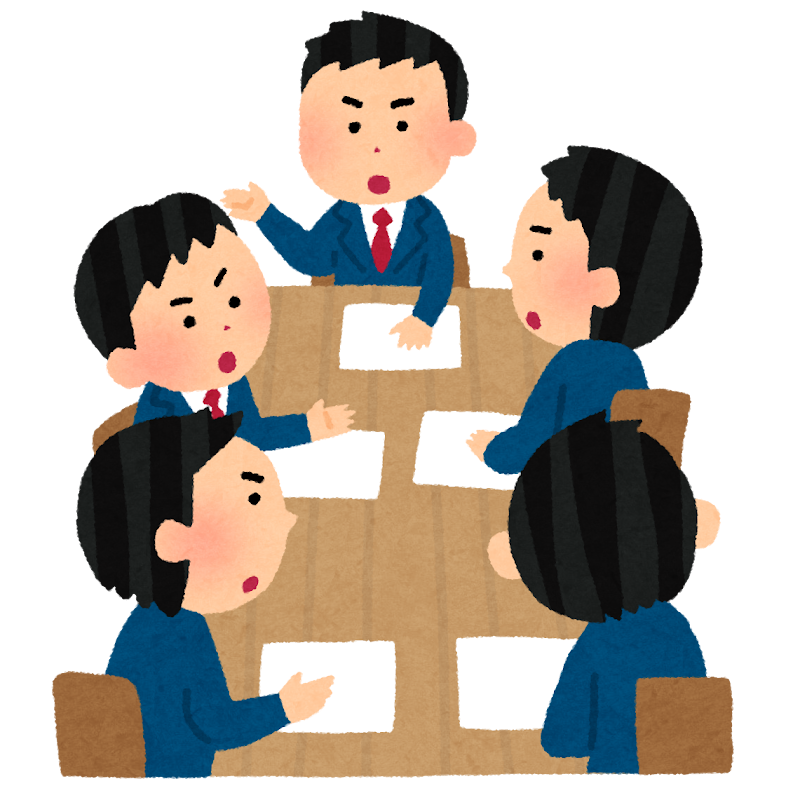 ヴェルダン条約
内乱中に交渉を重ねて成立
・王国領土を３人の子に分割相続する協定
・「中部フランク」：ロタール１世
　「東フランク」：ルートヴィヒ２世
　「西フランク」：シャルル２世
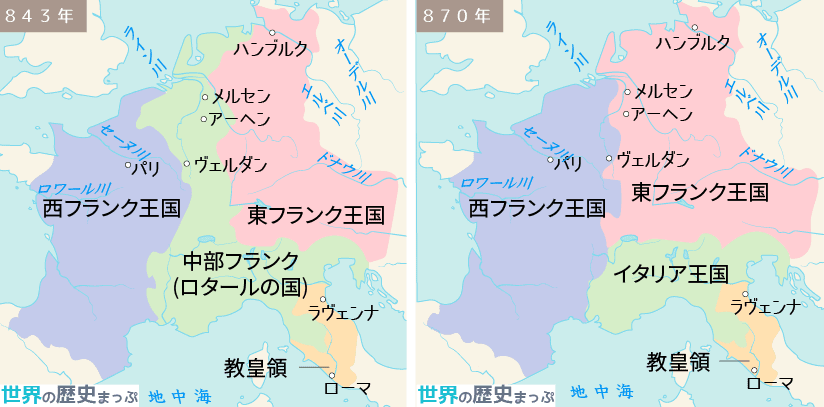 メルセン条約
ロタール１世（長男）の死
・中部フランクを東西に分割する協定
・東西の王国に編入し、残りをイタリア王国に
・現在の
　ドイツ・フランス・イタリア
　　　　　　　　　　　　の原型に
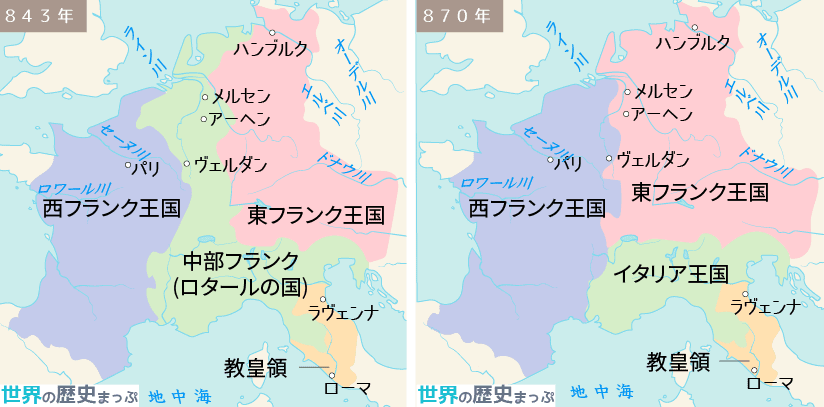 現ドイツの原型
東フランク王国
・10世紀にカロリング家が断絶
→　後継者問題に
選挙王制
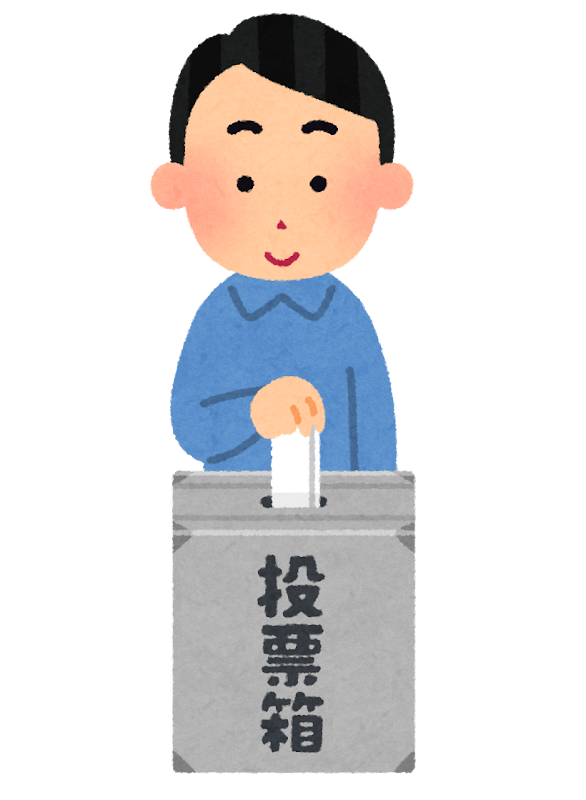 ・諸侯たちの選挙によって王を選出
なぜ選挙王制を採ったのか？
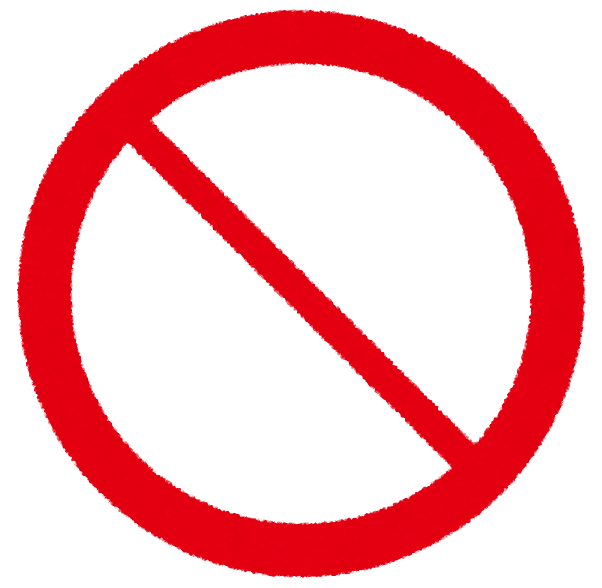 ・王権の集中を抑制
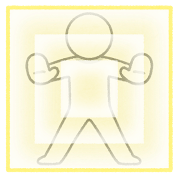 ・諸侯（貴族）の影響力を保持
東フランク王国
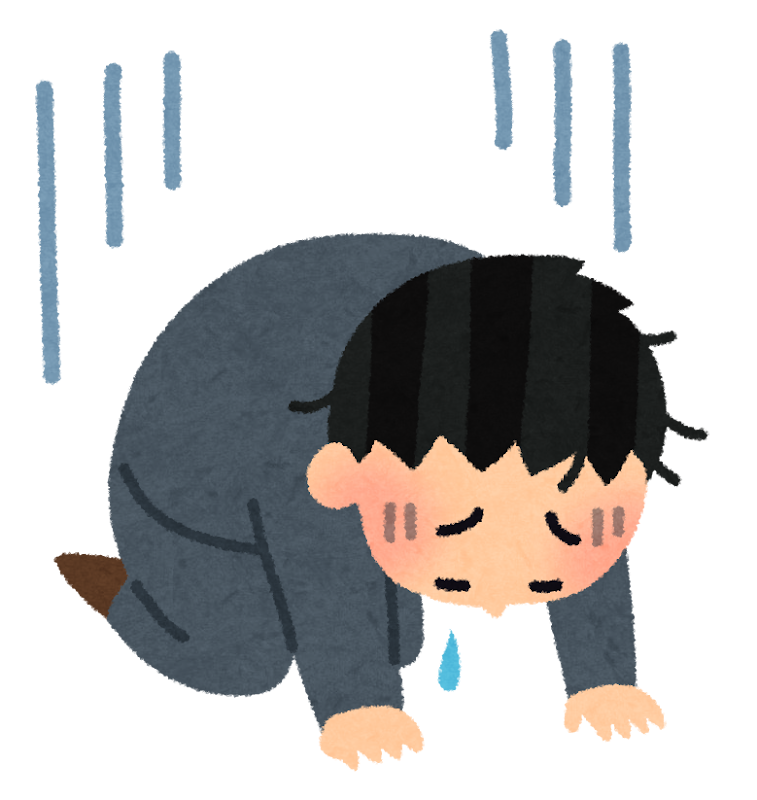 ・マジャール人やノルマン人の侵攻に苦戦
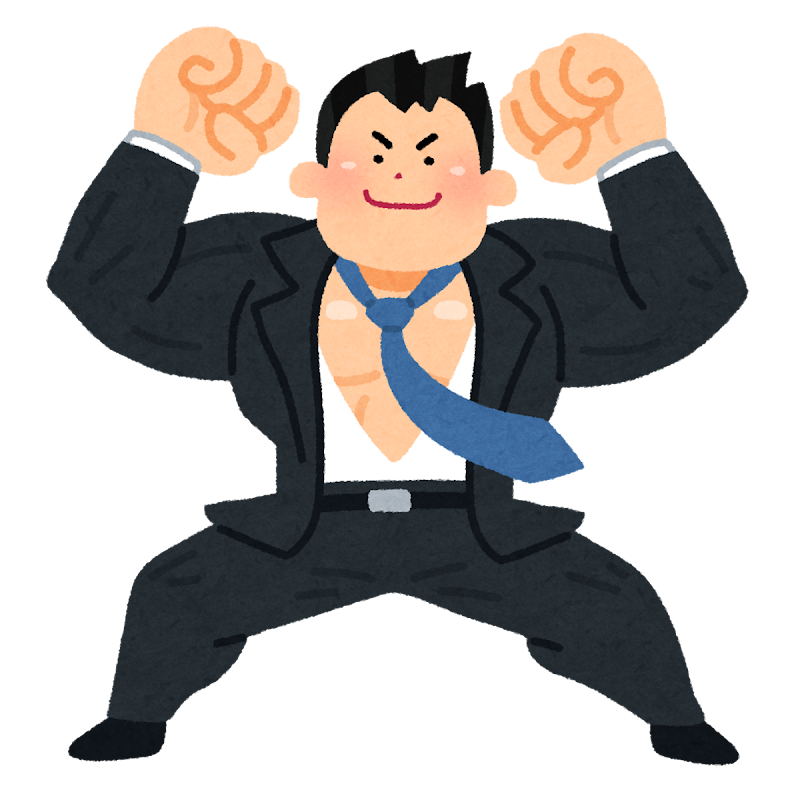 →　“強い王”が求められていた
選出されたのが…
オットー1世
（ザクセン家）
その後、
ハンガリーに定住
・ウラル語系のマジャール人を撃退
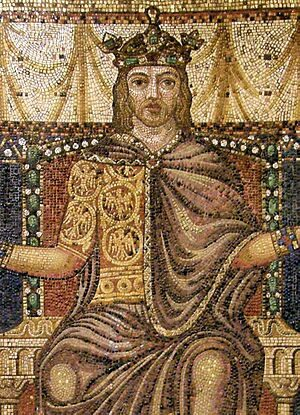 ・スラヴ人も撃退し、奴隷化
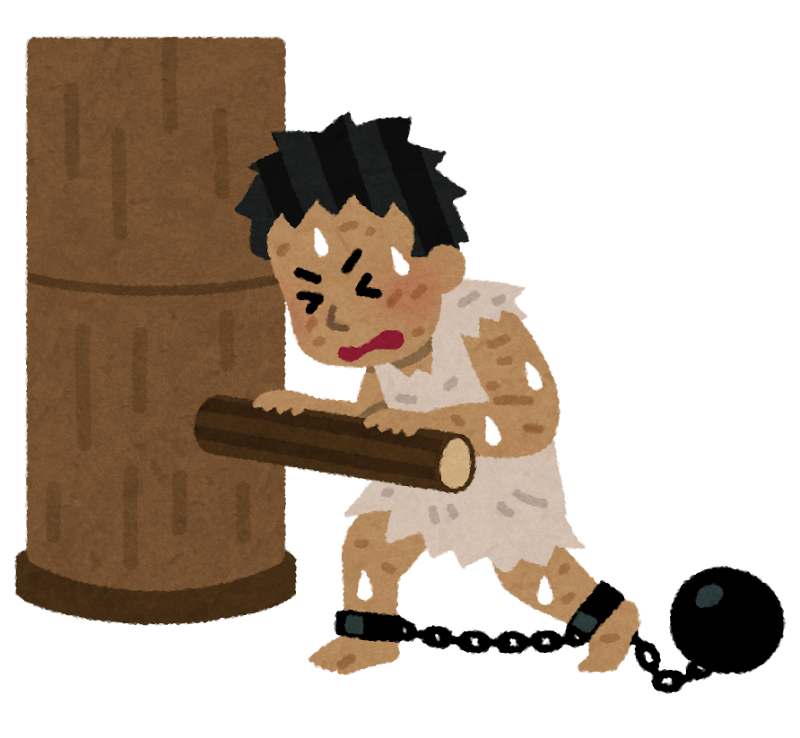 欧州で
「スラヴ（Slavs）」＝奴隷（Slaves）に
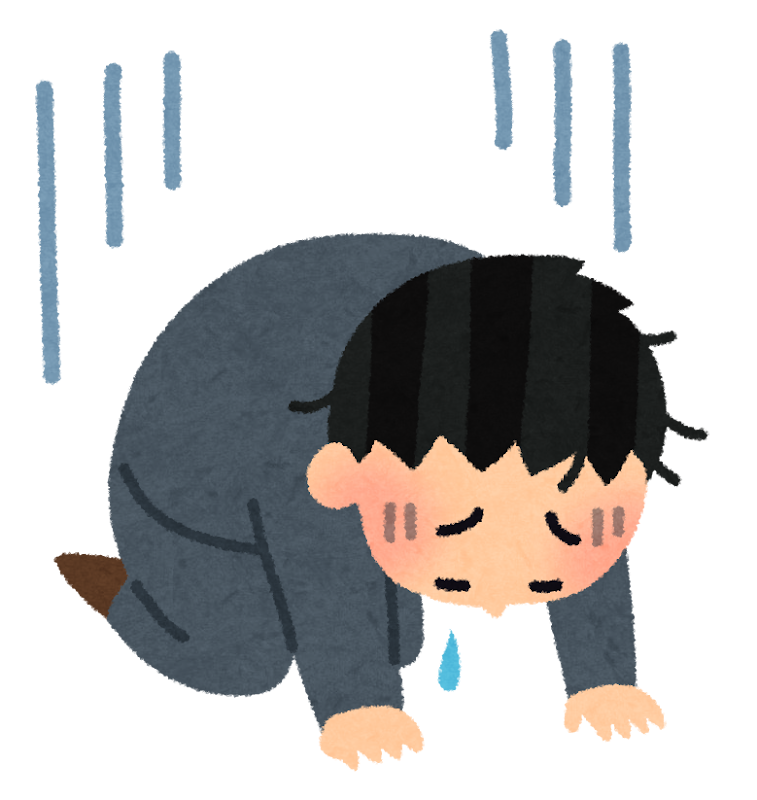 ローマ＝カトリック教会
情勢や秩序が不安定
オットーの戴冠
神聖ローマ帝国
の誕生
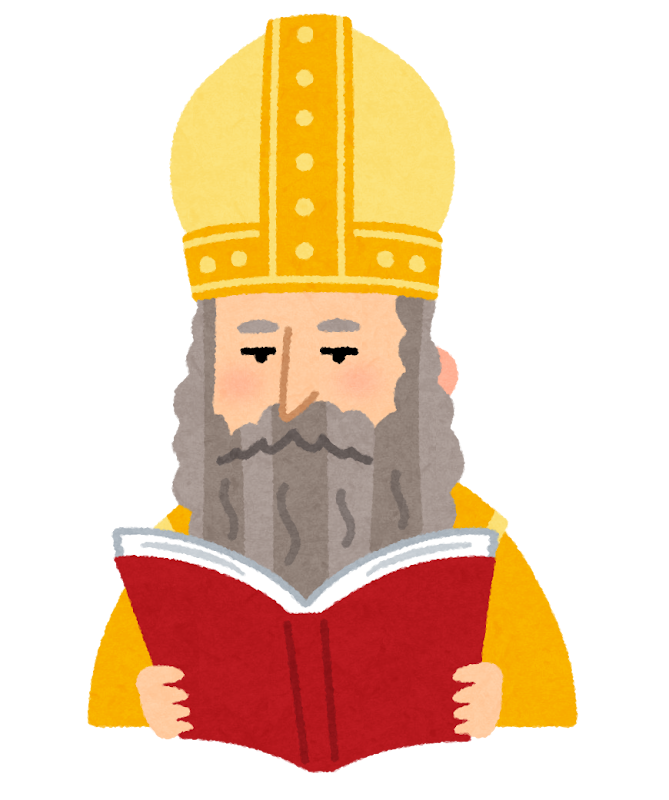 オットー1世にローマ皇帝
　　　　　の冠を授ける
オットー1世率いる東フランク王国を新たな保護者として認定
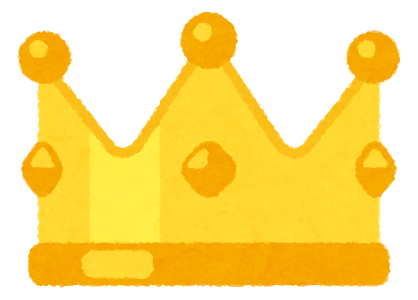 カール大帝を引き継ぐ
教皇
→「ローマ帝国の復活」を宣言
イタリア政策
神聖ローマ皇帝が、イタリアの北部やシチリアの支配に積極的に介入した政策
・ローマ皇帝
　　として見栄
・教皇との関係
イタリア
東フランク
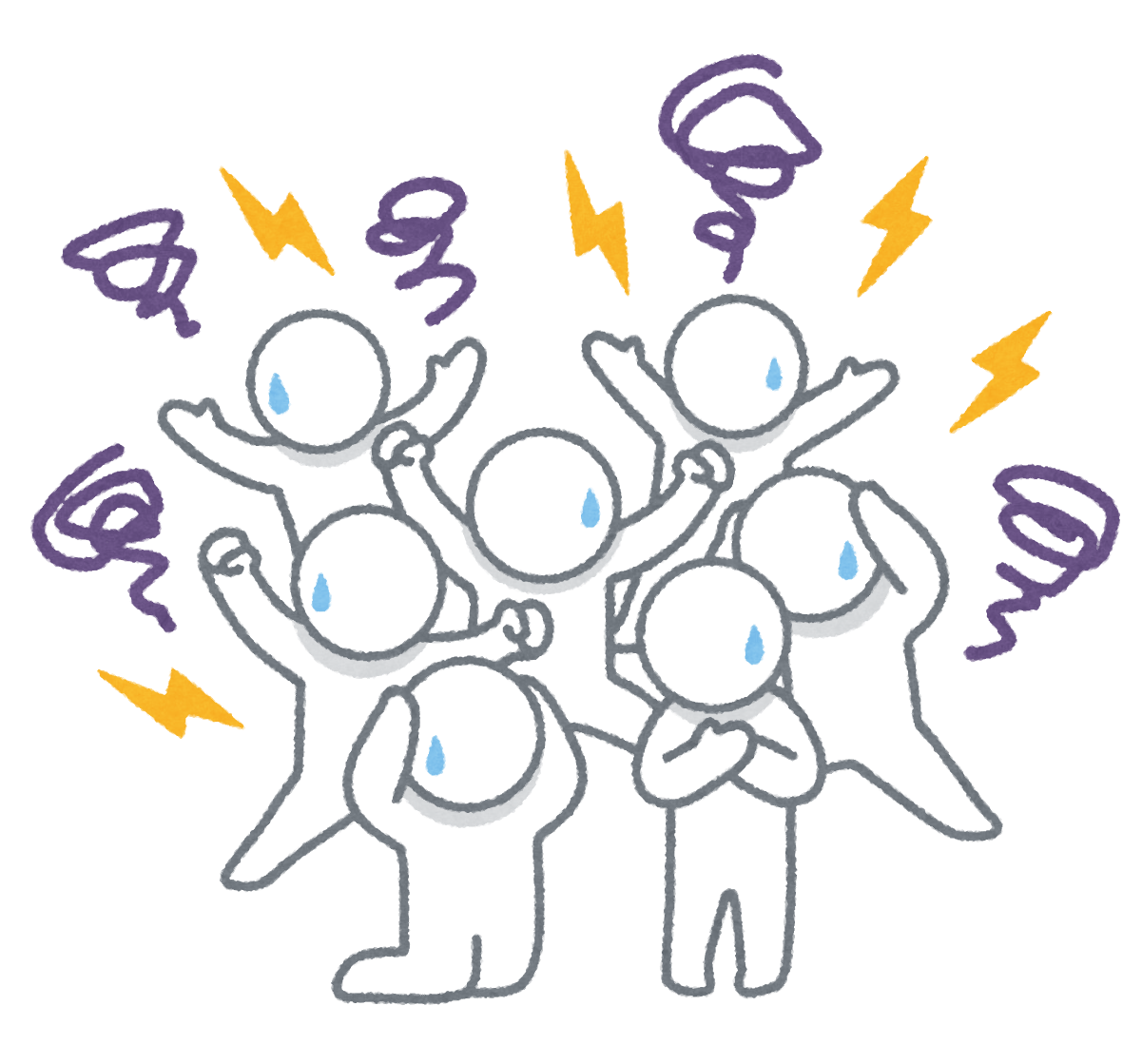 諸侯
諸侯
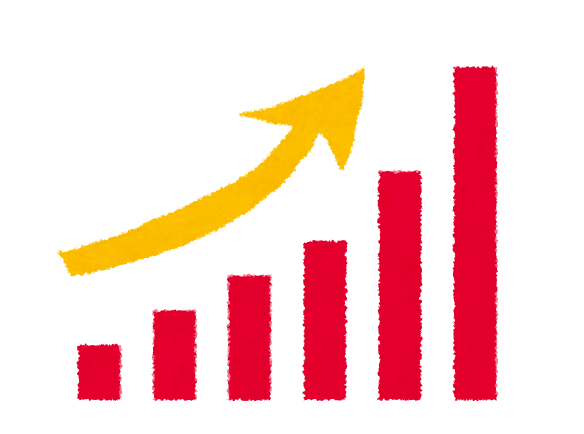 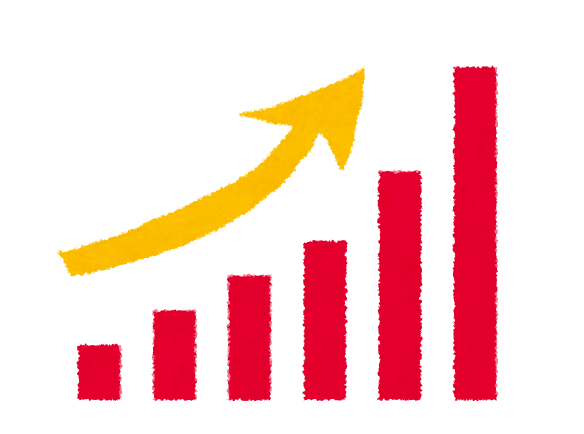 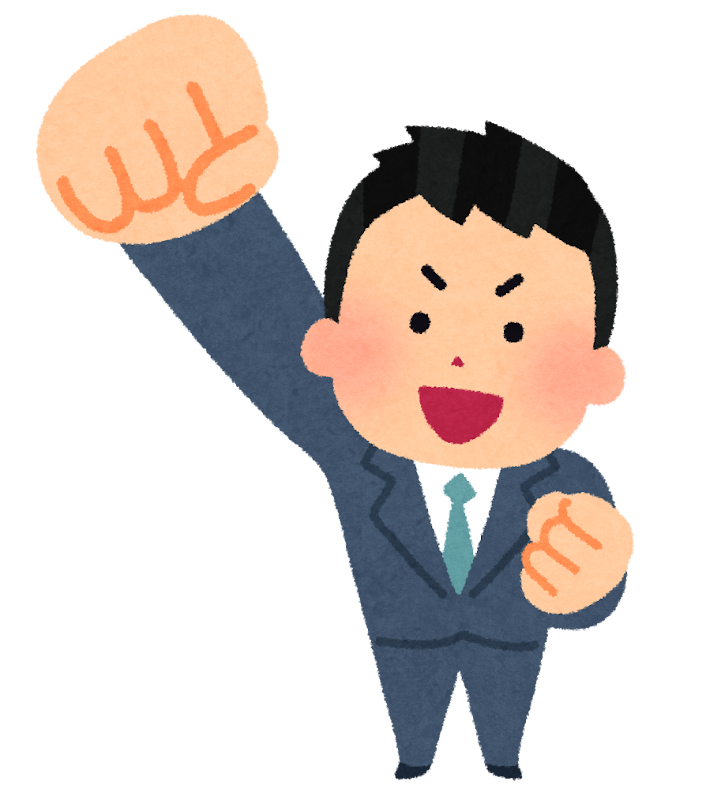 混乱
介入
諸侯の勢力UP
政治が疎かに
皇帝
現フランスの原型
西フランク王国
・10世紀にカロリング家が断絶
→　後継者問題に
「フランス王国」と呼ばれるように
カペー朝
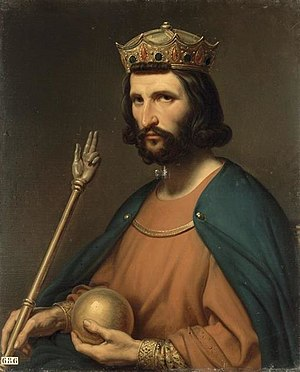 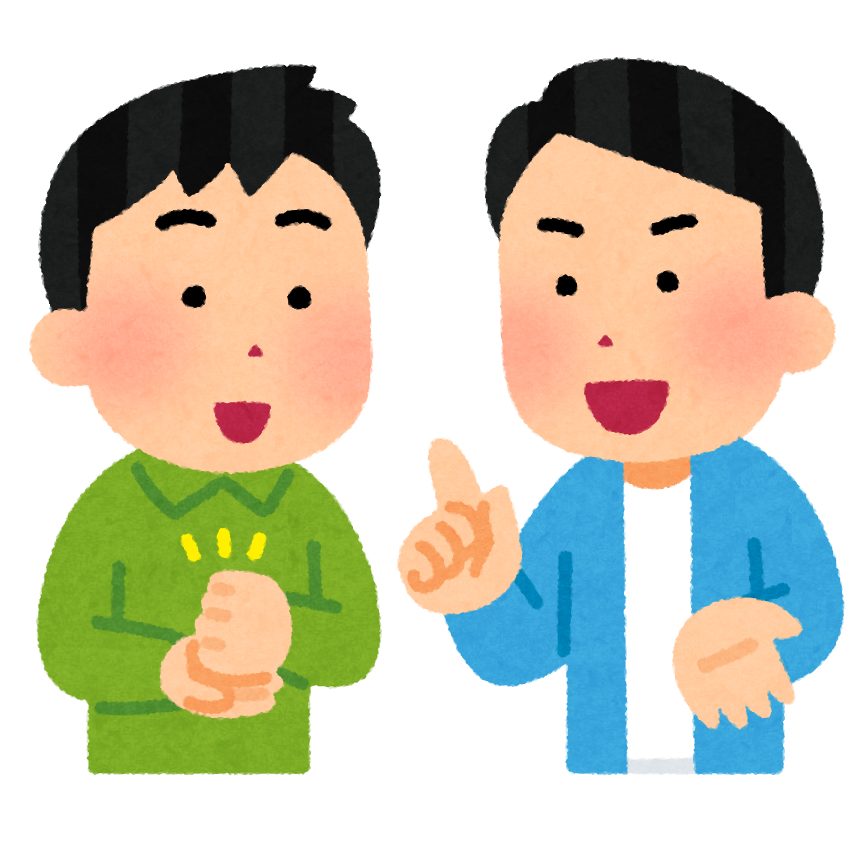 ・パリ伯ユーグ＝カペー
←　有力諸侯に推されて王位に
・王権が弱く、数多くの有力諸侯が割拠
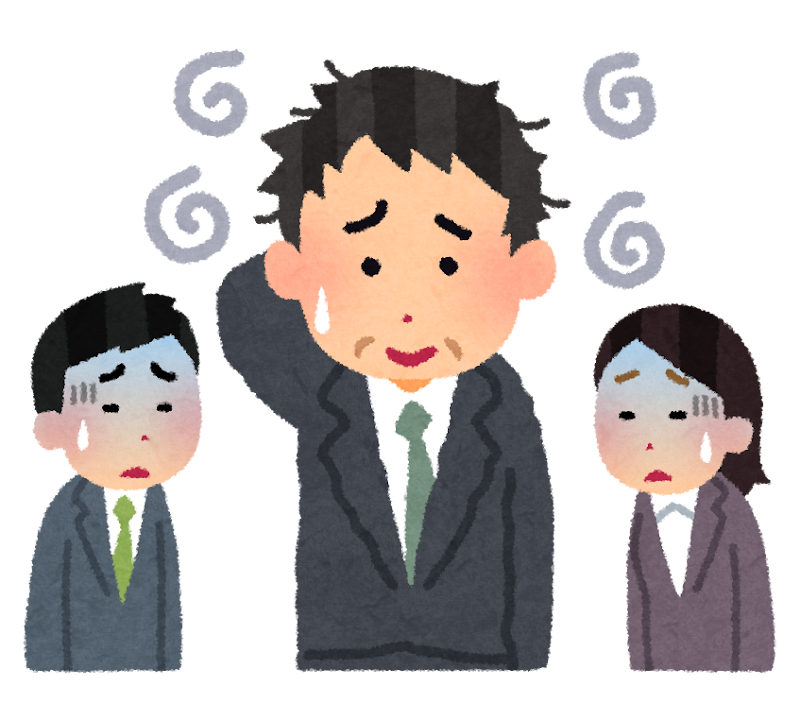 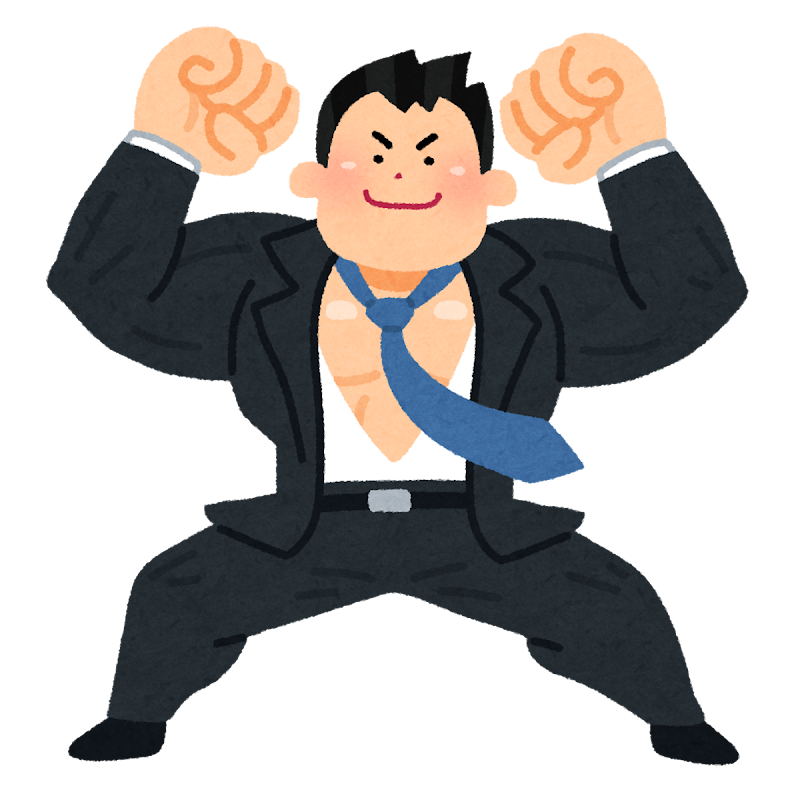 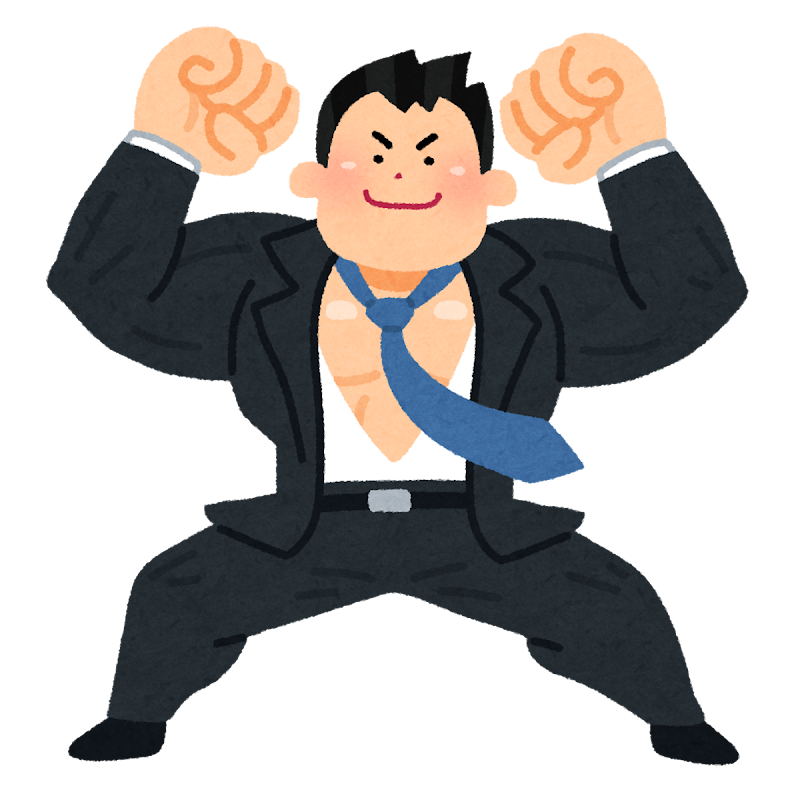 王権
諸侯
諸侯
現イタリアの原型
イタリア王国
・成立後まもなくカロリング家が断絶
・神聖ローマ帝国の介入
・イスラーム勢力の侵入
しばらく統一王国は建国されず…
混乱して分裂状態に
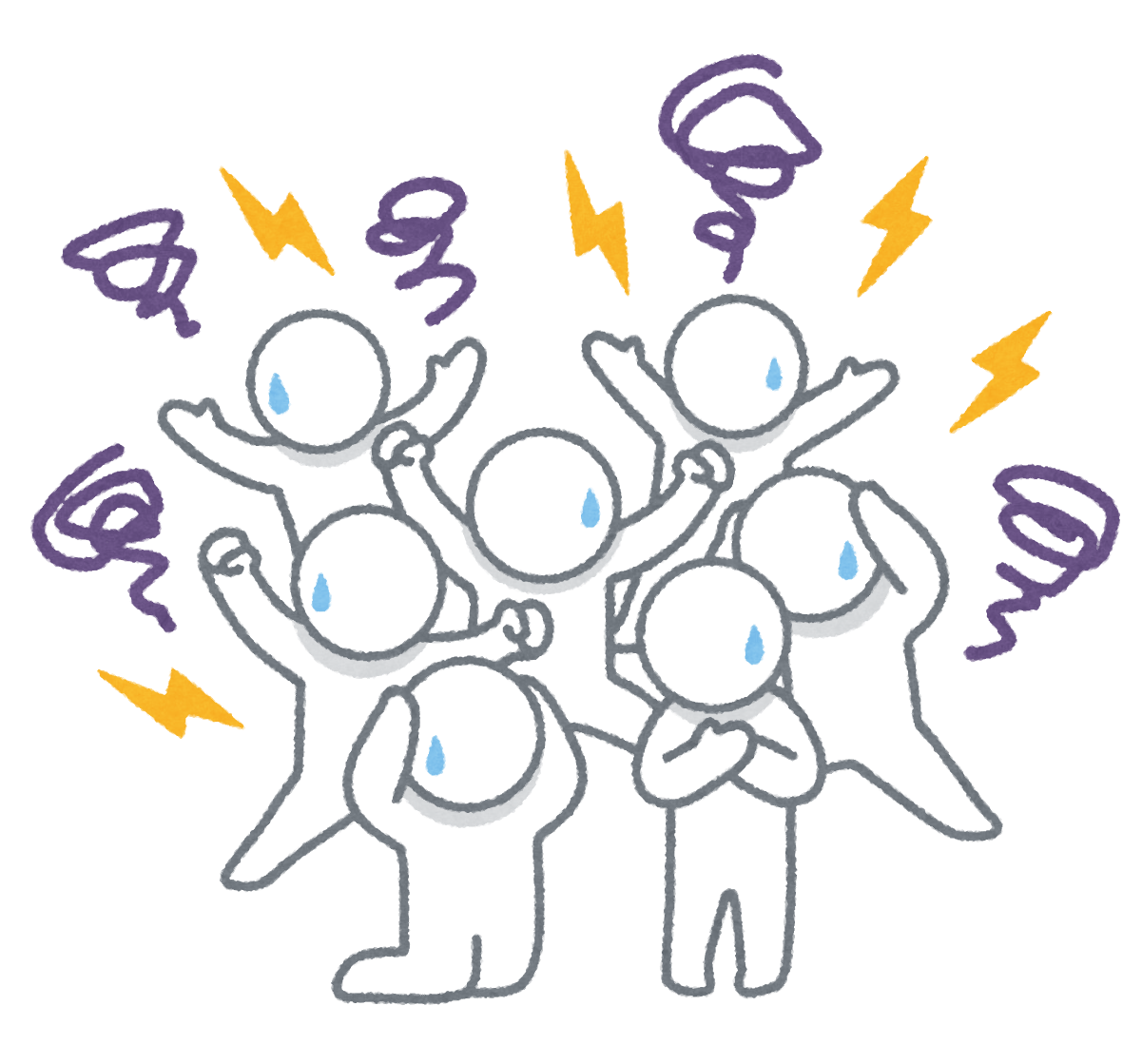 フランク王国③（分裂）
王国の分裂
・ヴェルダン条約：中部・東・西フランクに分割
・メルセン条約　：中部を東と西に編入、残りがイタリア王国に
東フランク王国
・諸侯による選挙王制
・オットー1世：マジャール人やスラヴ人を撃退
　　　　　　　 教皇から戴冠　→　神聖ローマ帝国の誕生
西フランク王国
→　歴代皇帝はイタリア政策に
・カペー朝：パリ伯ユーグ＝カペーが諸侯の推薦で王位に
イタリア王国
・神聖ローマ帝国やイスラーム勢力の侵入で混乱